Amfiteatres romans
Què és un amfiteatre?
amfi- teatre:
Amfi: prefix que significa “ambdós”, “de dues maneres”, “a ambdós costats”.
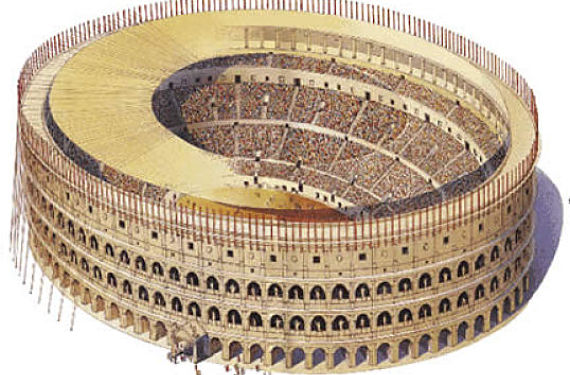 Com són els amfiteatres?
Edifici molt gran, de forma el·líptica.
Amb grades (cavea) disposades al voltant de l’arena. 
Les grades (cavea) estaven dividides per clases socials. 
A l’arena es feien els espectacles.
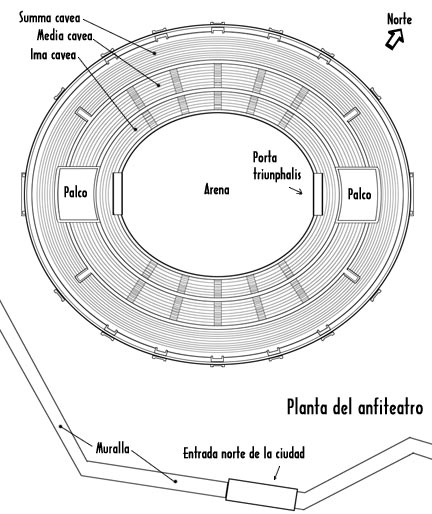 El Colosseu
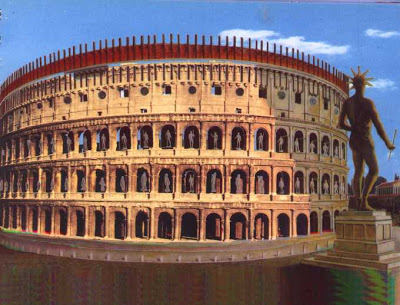 Amfiteatre més conegut. 

Va rebre el nom de Colosseu a partir d’una estatua gegant de Neró, situada just al costat de l’amfiteatre.
Colosseu a l’actualitat
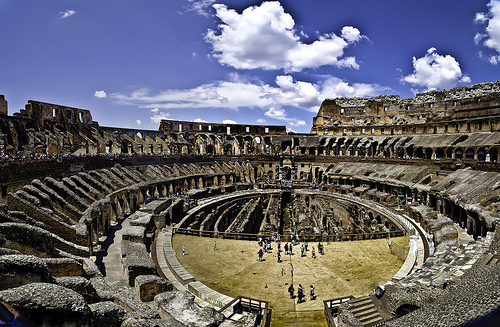 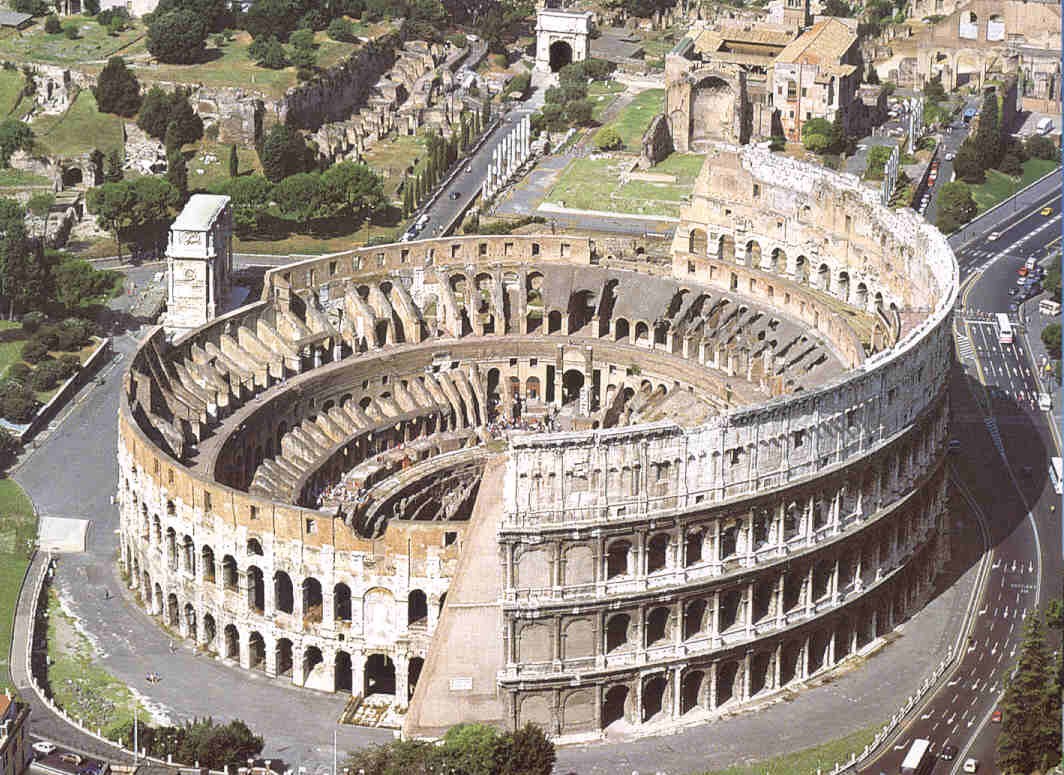 Reconstrucció del Colosseu
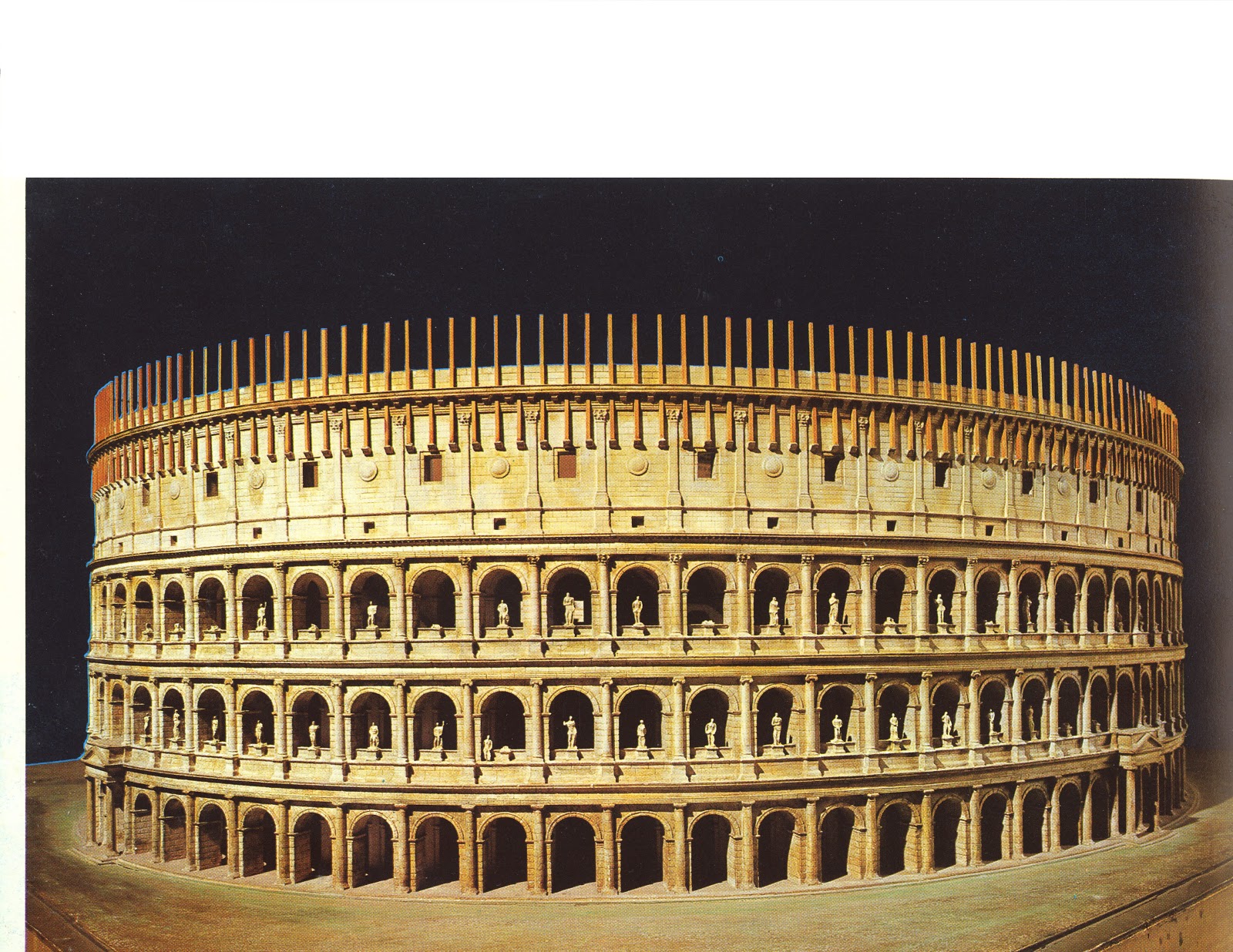 Https://www.youtube.com/watch?v=8sLy5VCMuKM reconstrucció colosseu.
.
Estances subterrànies
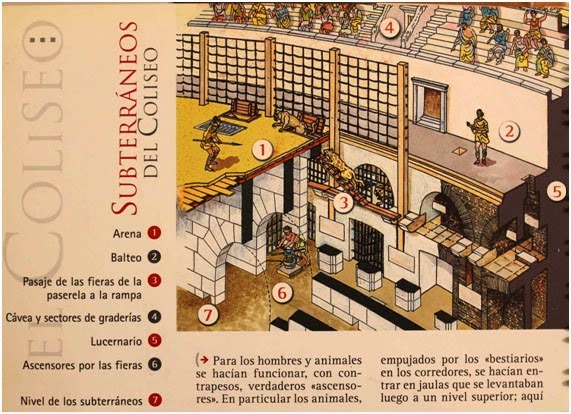 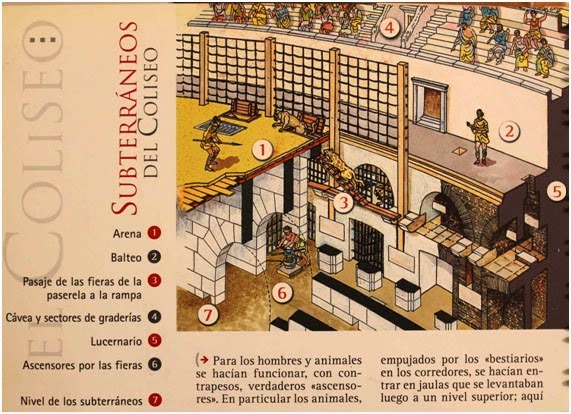 Combats de gladiadors
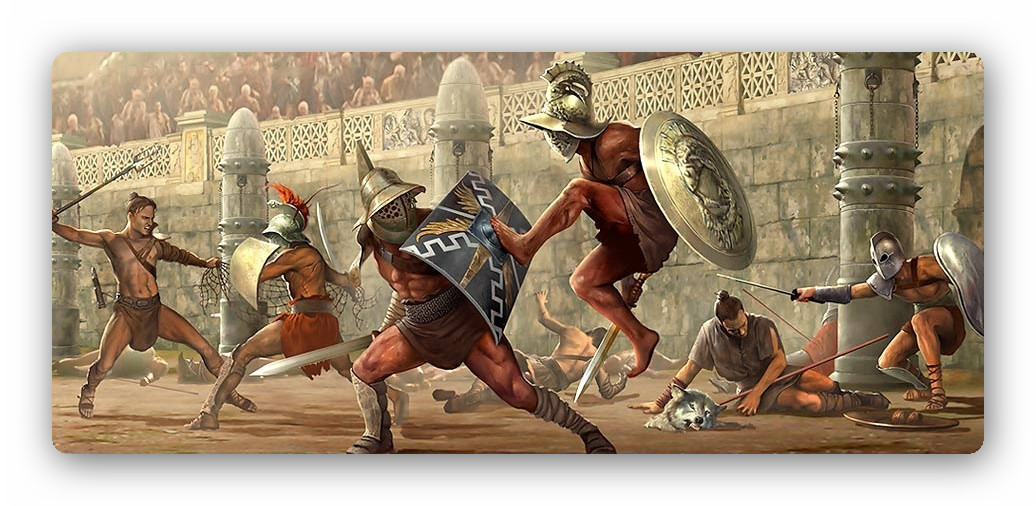 Caceres
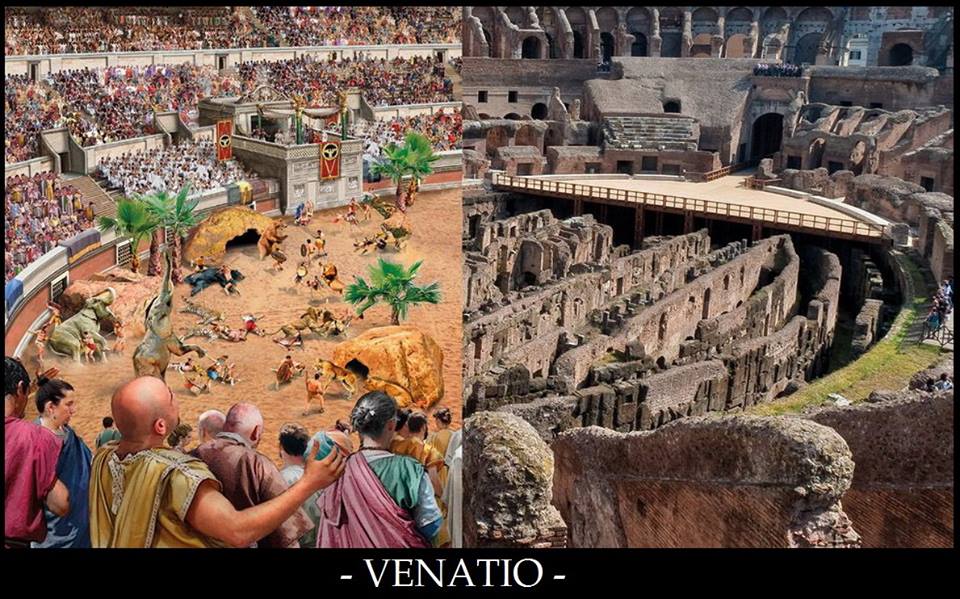 Caceres
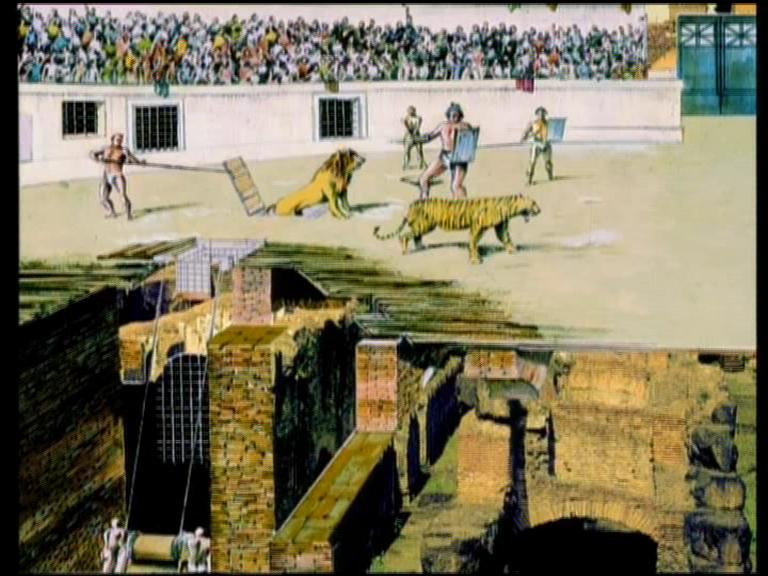 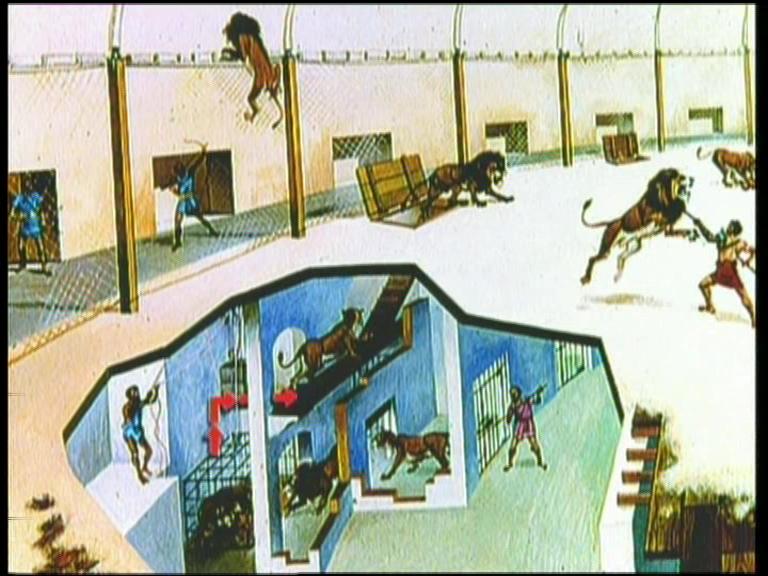 Batalles navals
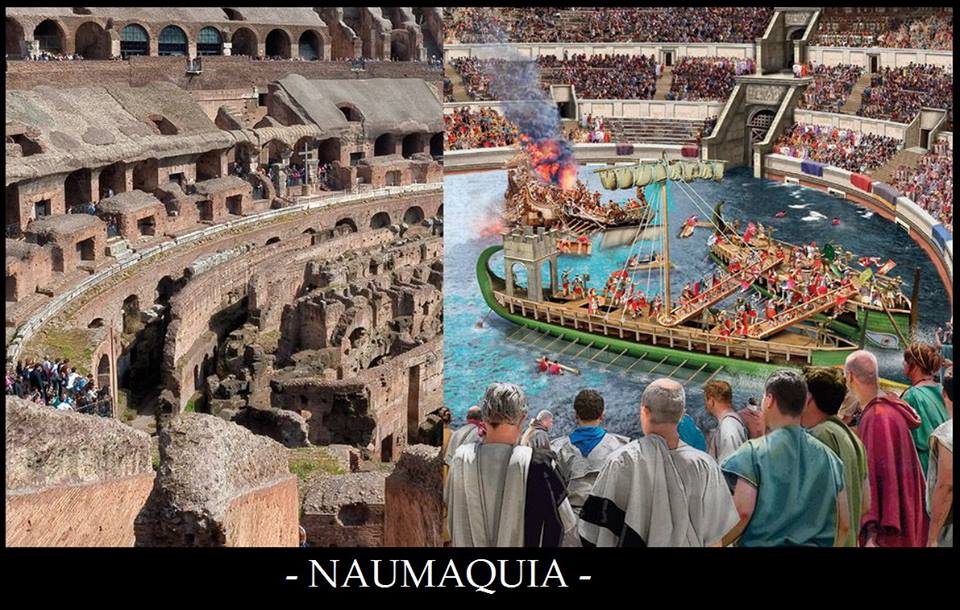 Amfiteatre i teatre de Mèrida
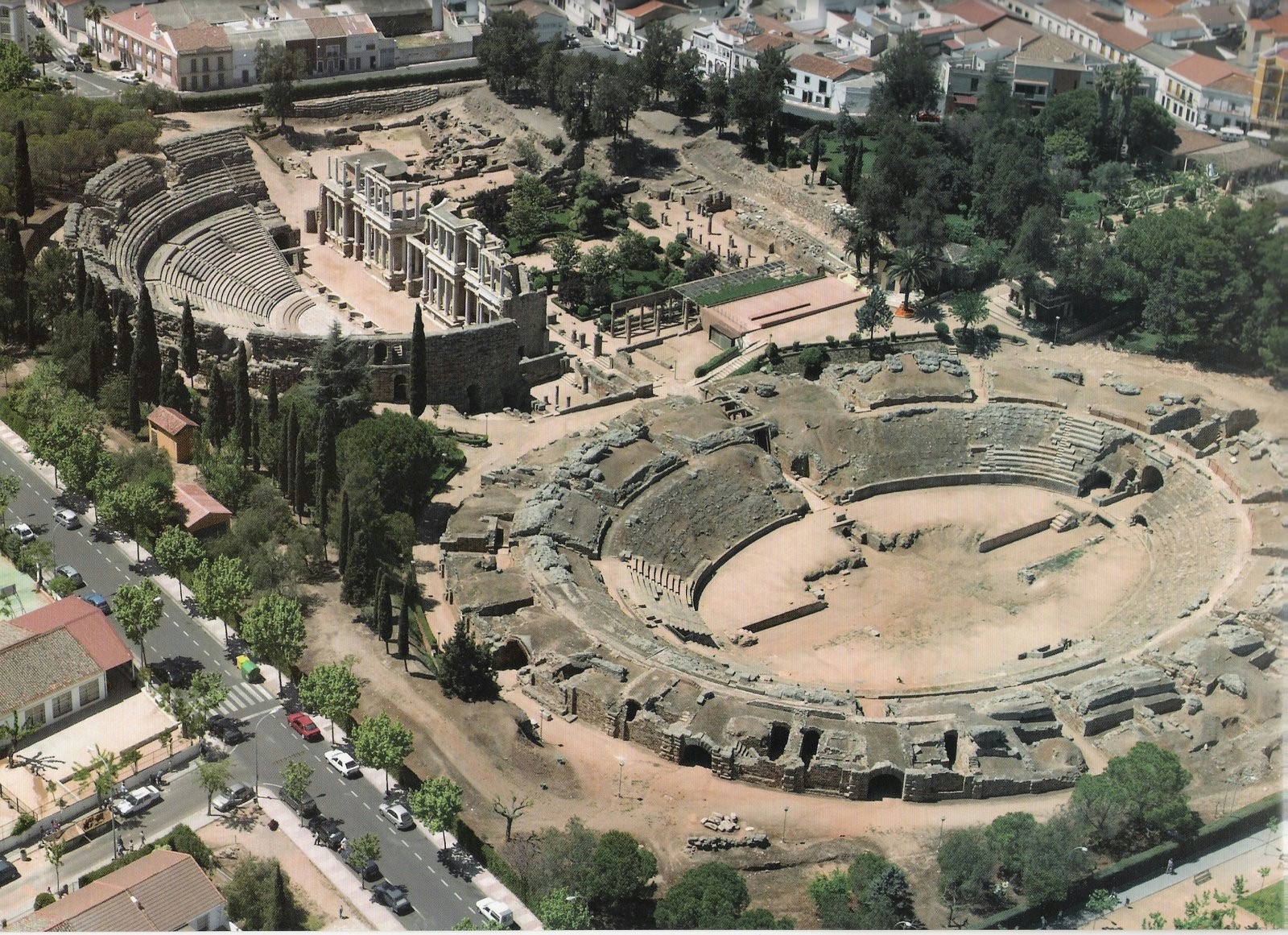 Amfiteatre Nimes
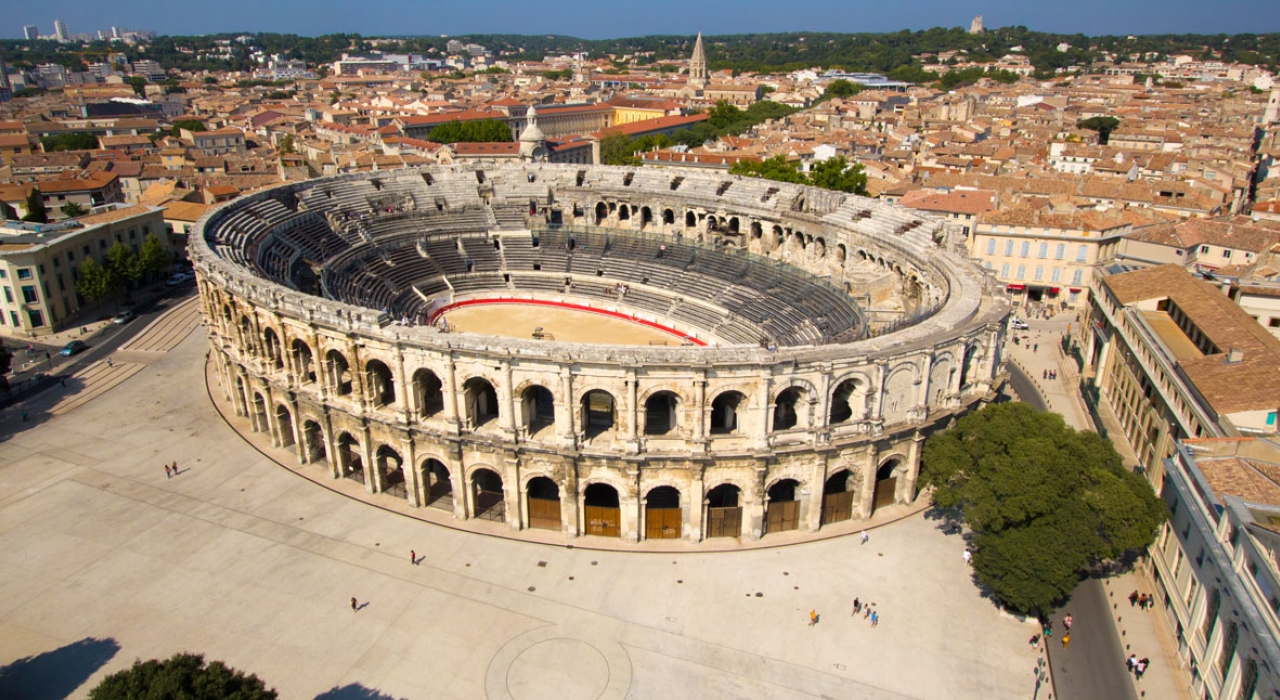 Amfiteatre Verona
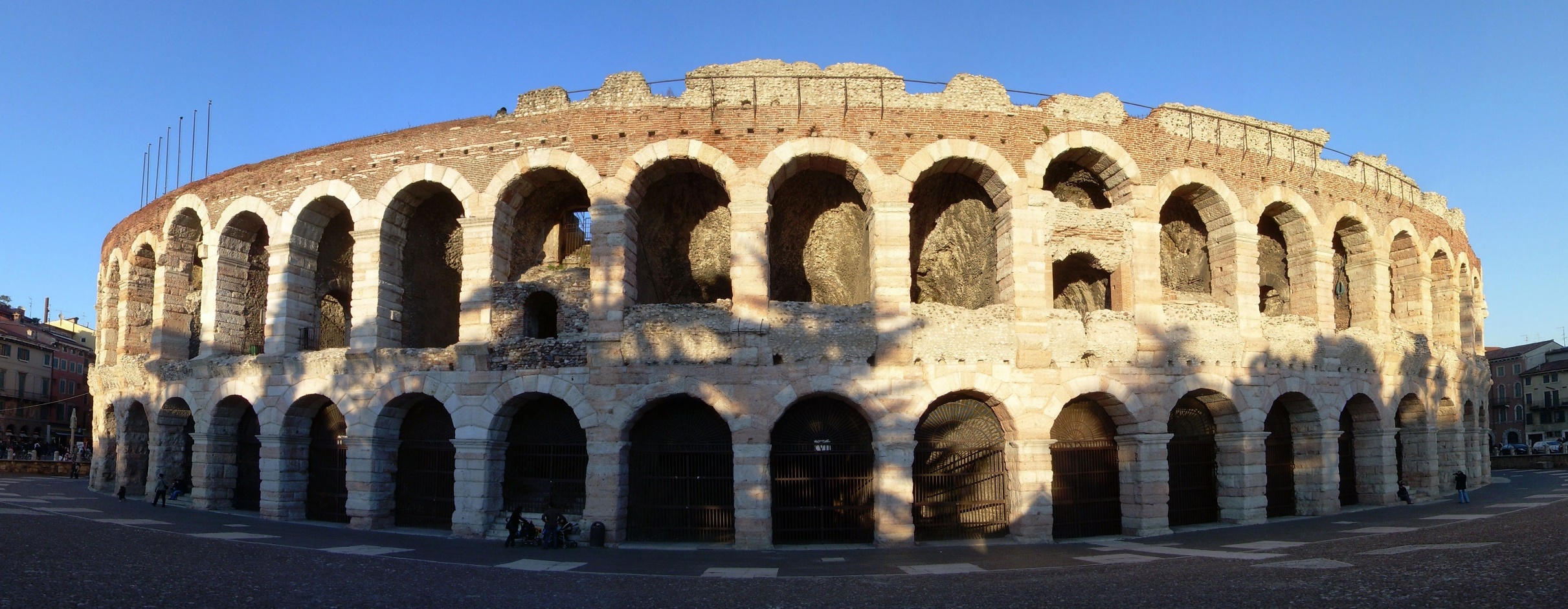 Amfiteatre Verona II
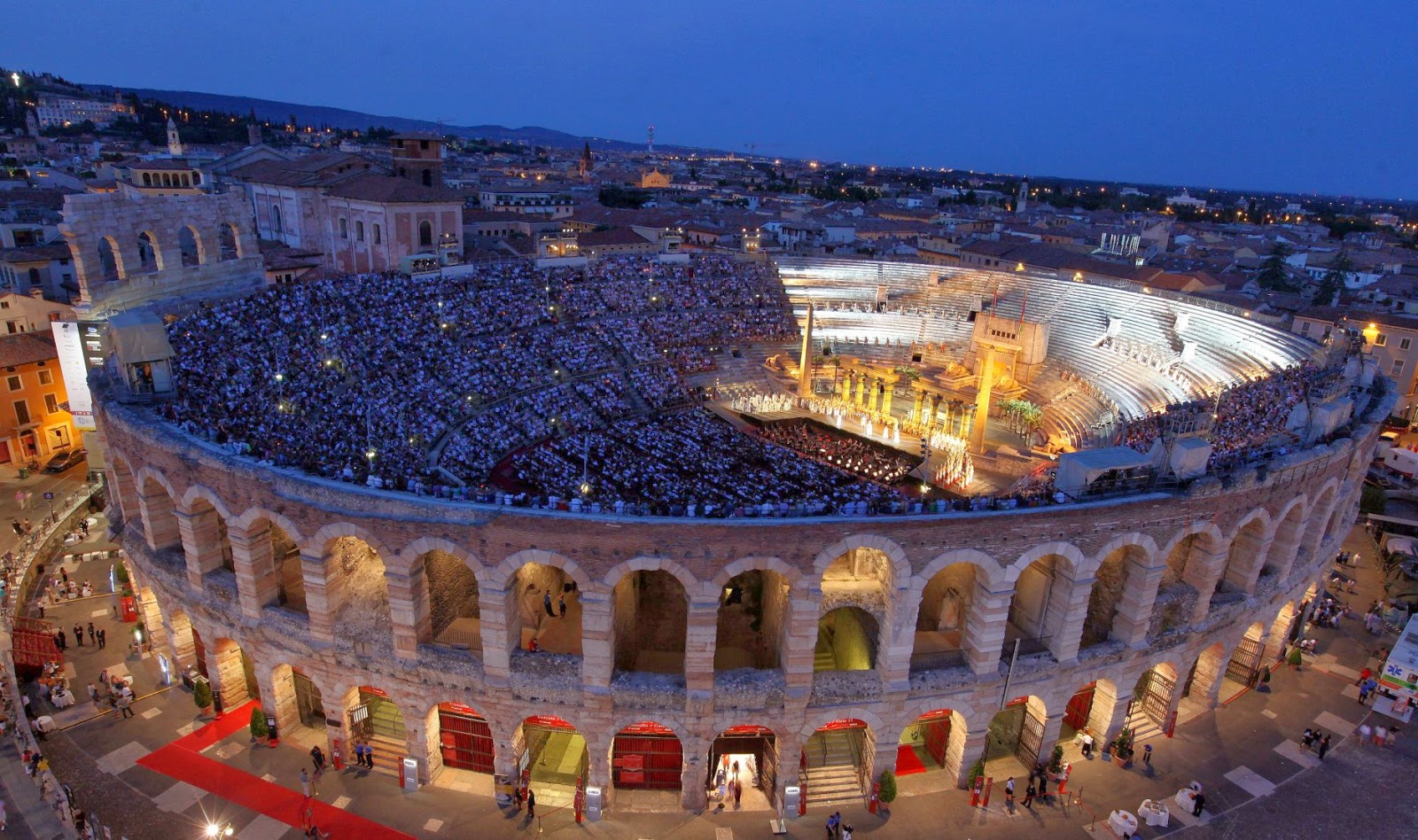 Amfiteatre Arles
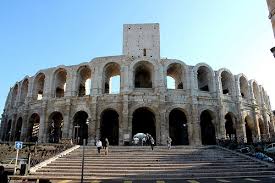 Amfiteatre El Jem (Tunísia)
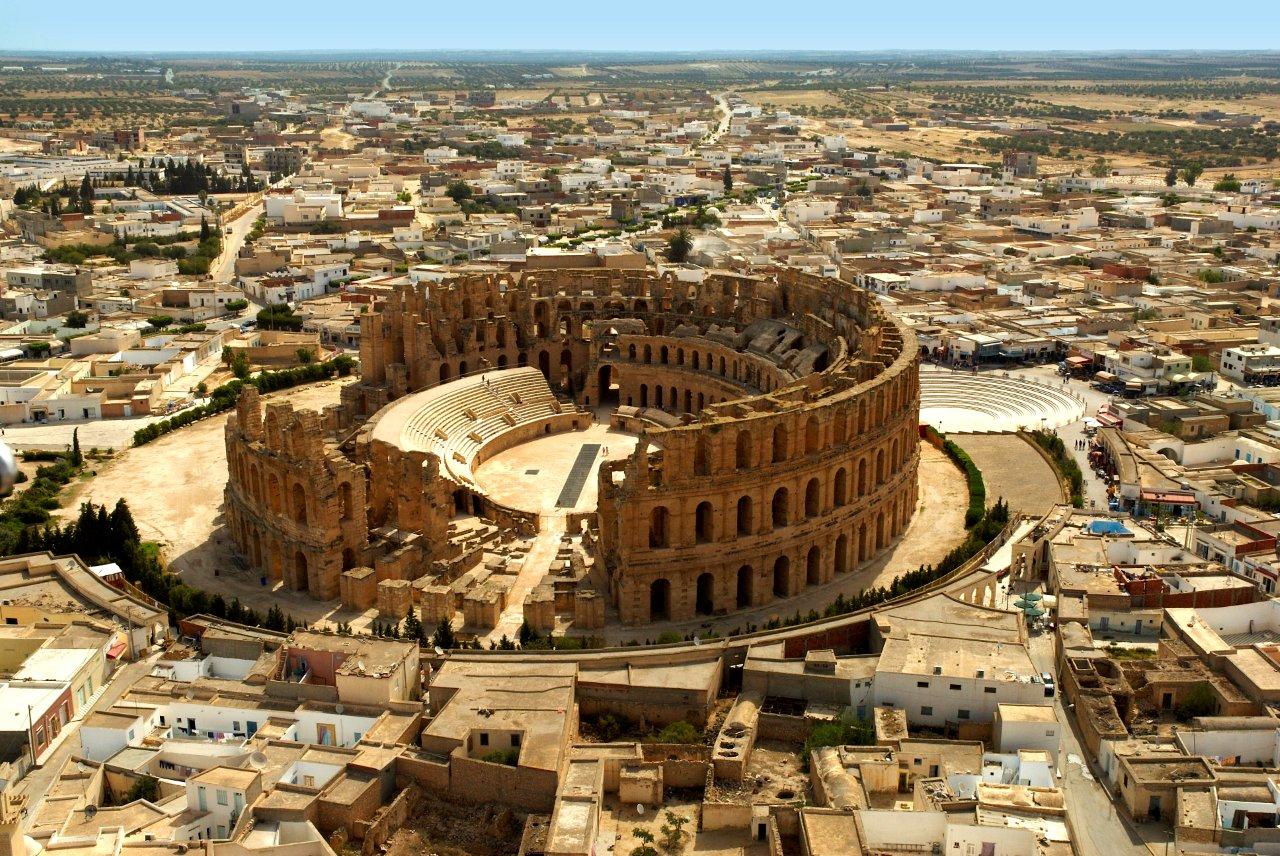 Amfiteatre Leptis Magna (Líbia)
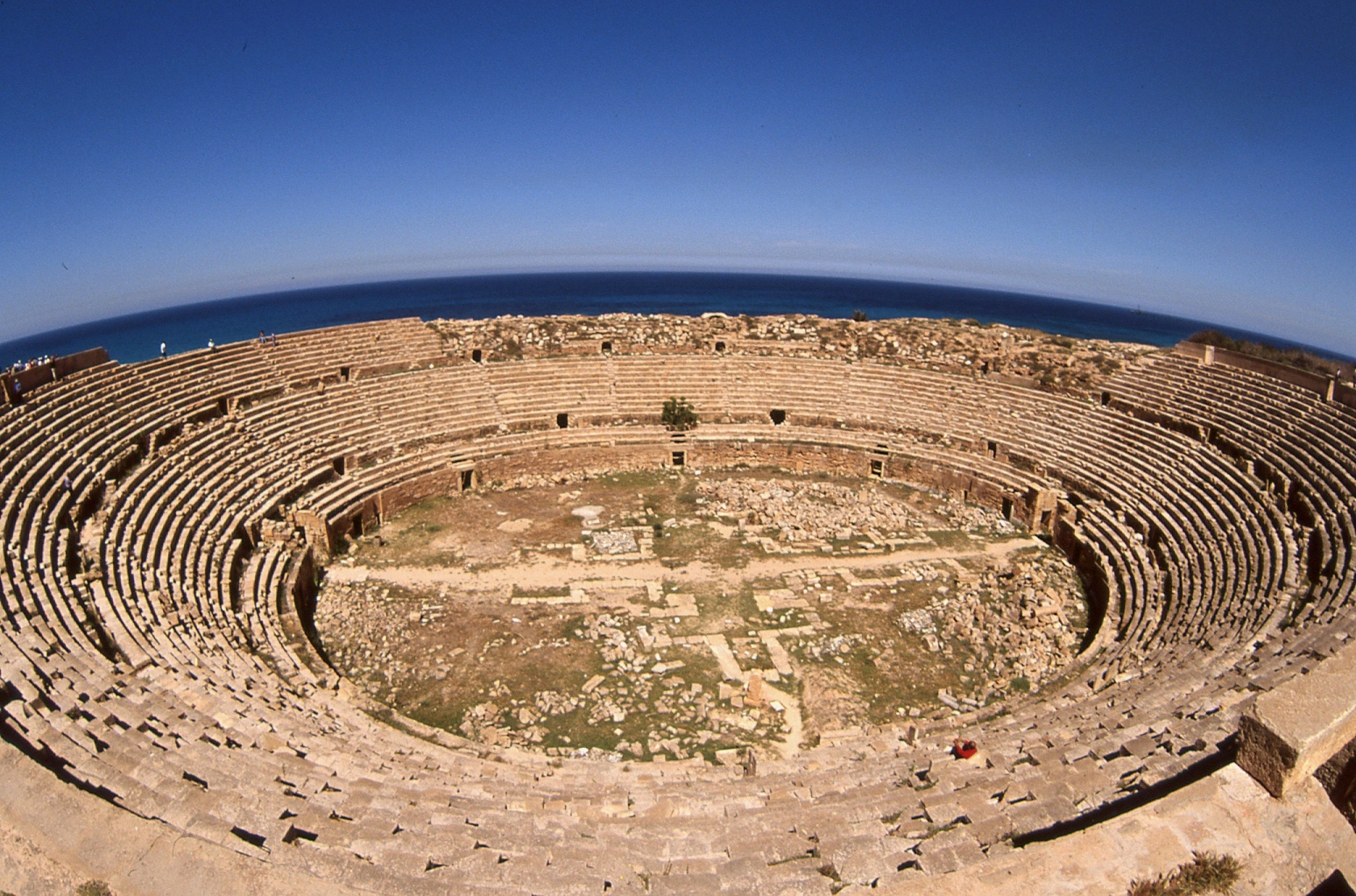 Colosseu de Roma
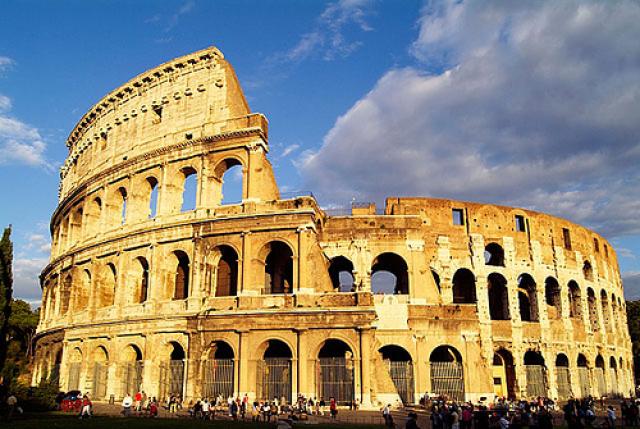 Amfiteatre Tarragona
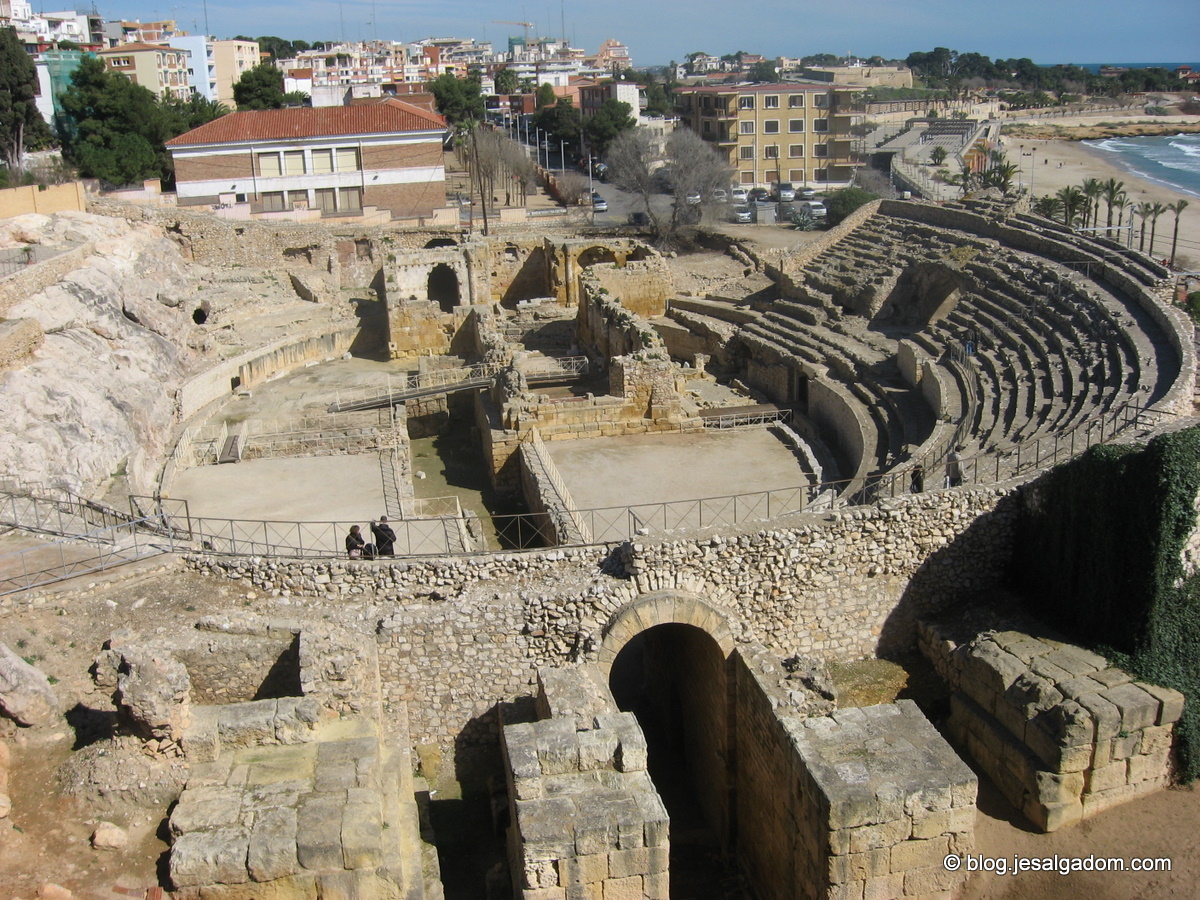 https://www.youtube.com/watch?v=hpHYF4kPaJU
https://www.youtube.com/watch?v=Ys4axRGiU6Y
Els gladiadors
Origen
Els inventors dels combats de gladiadors van ser els etruscos, que els organitzaven com a part de la ceremònia dels funerals de personatges importants. 
Més endavant, aquests combats van passar a ser un espectacle públic de masses.
Els gladiadors
Eren normalment presoners de guerra o condemnats a mort. Excepcionalment hi havia homes lliures que lluitaven per fer-se veure. 
S’estaven en grans casernes on vivien i s’entrenaven.
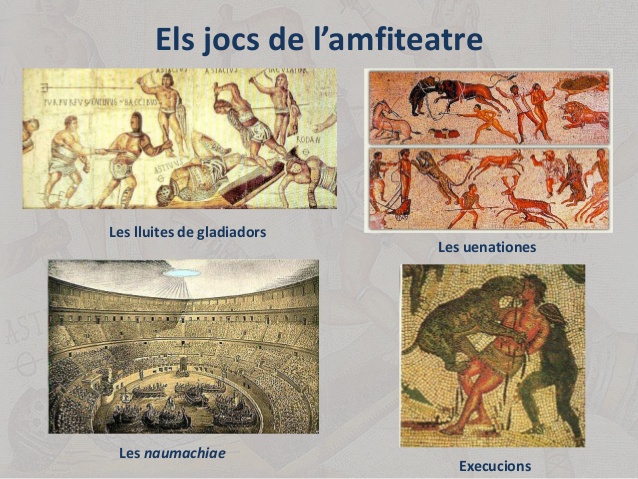 Els jocs de l’amfiteatre
Tipus de gladiadors
Els combats
Els combats
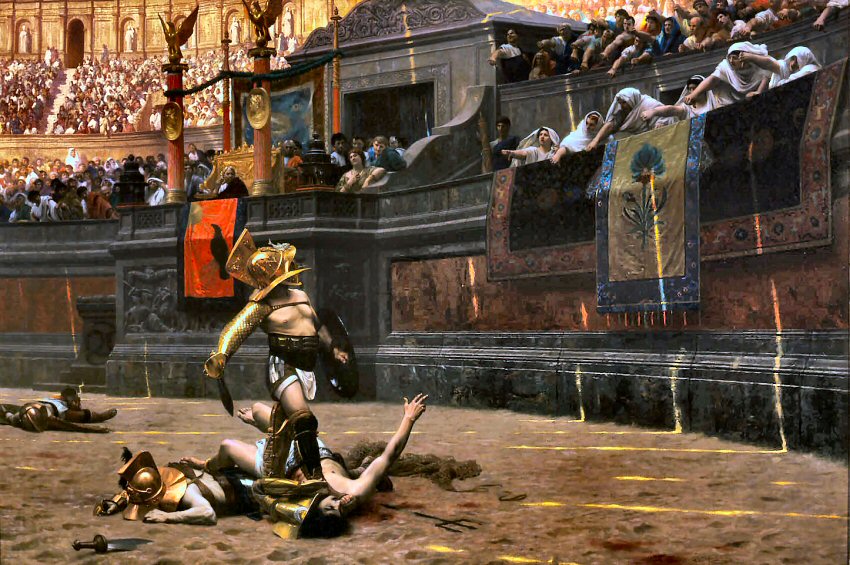 AVE CAESAR! MORITURI TE SALUTANT!
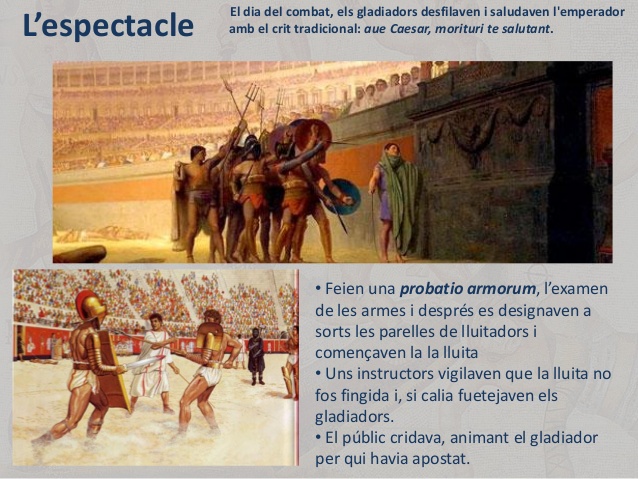 Caceres
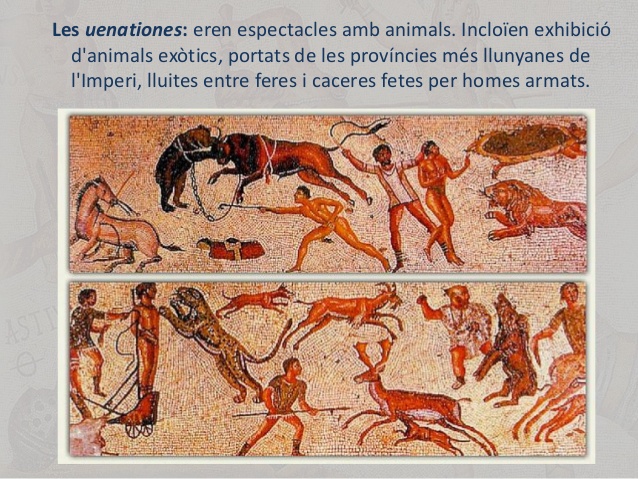 Kahoot:

https://play.kahoot.it/#/lobby?quizId=6dc56961-e564-4427-bba0-d3c3c17a620f

Batalla Gladiator: https://www.youtube.com/watch?v=Efk4JUVTVvE